İKTİSADA GİRİŞ I DERS 3
Doç.Dr.Emel Memis
Slaytlari hazirlayan: Umut Ones
BÖLÜM 2/ÜRETİM İMKANLARI EĞRİSİ, İHTİSASLAŞMA VE İKTİSADİ SİSTEMLERÜRETİM OLANAKLARI EĞRİSİ: Üretim teknolojisi ve kaynakların veri olduğu bir ekonomide, veri kaynakların tam ve en düşük maliyetle üretimi sağlayan bir biçimde kullanılması halinde mal bileşimlerinin geometrik yerine denir.
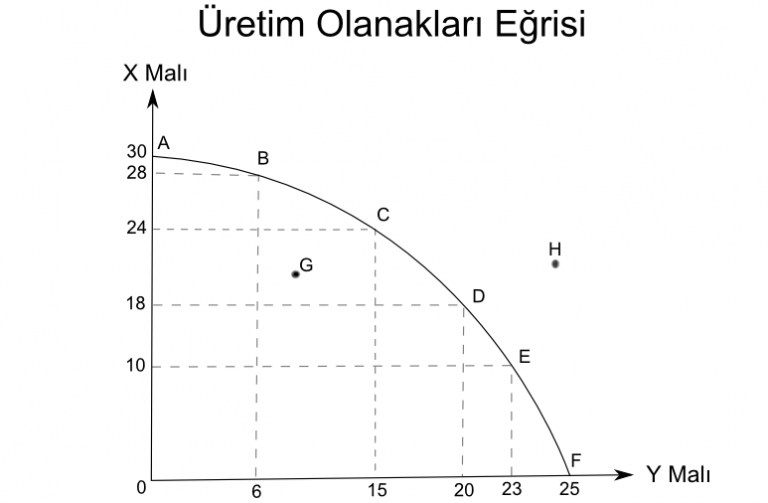 İHTİSASLAŞMA VE TİCARET: Farklı malların farklı ülkeler-firmalar-kişiler tarafında üretilmesine ihtisaslaşma denir.  
İKTİSADİ SİSTEMLER: Bir toplumdaki kaynakların sahipliğini ve kullanımını belirleyen kurallar bütününe denir. 
PİYASA MEKANİZMASI: Bir toplumda ne-nasıl-kimler için üretilecek soruları, her şeyden önce piyasa mekanizması vasıtasıyla cevaplandırılabilir. Piyasa mekanizmasında kısaca iktisadi mesele-kaynak dağılım meselesi diye nitelendirilen söz konusu sorular, tüketicilerin fayda, üreticilerin kar maksimizasyonunu amaçlayan iktisadi davranışları ile cevaplandırılır.